Лекція 10. Далекий Схід: моделі розвитку туризму та туристичний потенціал
План
1Поняття та структура Далекого Сходу.  Географічне положення: клімат, флора, фауна, туристичні ресурси.
2. Загальна характеристика східно-азіатських країн та їх креативного туристичного потенціалу(Китай, Японія, Південна Корея, В'єтнам, Таїланд, Шрі Ланка, Мальдіви)
3.Індія:  креативний туристичний потенціал.
4.Індонезія: креативний  туристичний потенціал.
Поняття та структура Далекого Сходу (дс)
Далекий Схід  - це регіон Північно-Східної, Східної та Південно-Східної Азії. ДС- складова частина геополітичного поняття «Азіатсько-Тихоокеанський регіон».
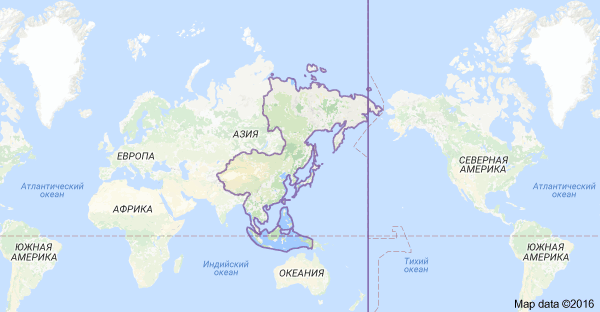 Далекий Схід
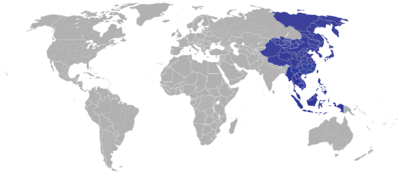 Країни Далекого Сходу
1. Росія (частково) (Далекий Схід Росії)
2. Китайська Народна Республіка
3. Республіка Китай (Тайвань)
4. Японія
5. Корейська Народно-Демократична Республіка
6. Республіка Корея
7. Філіппіни
8. В'єтнам
9. Камбоджа
10. Малайзія
11.М'янма
12.Сінгапур
13.Таїланд
14.Індонезія
15. Лаос
16. Монголія
17.Гонконг
Країни-лідери регіону ( ДС)
Китай, Японія,  Індія, Республіка Корея, Малайзія, В'єтнам,  Сінгапур, Індонезія, Монголія.
ІНДІЯ
Офіційна назва — Республіка Індія. Столиця — Нью-Делі  ( 28,5 млн). Площа — 3,3 млн кв. км, населення – 1 296 83 042 (червень 2018р.) Незалежна країна з  15 серпня 1947 року.
Державні мови — гінді та англійська та ще 22 мови. 
Грошова одиниця — індійська рупія.
 Релігії –Індуси - 79,8%, мусульмани - 14,2%, христиан - 2,3%, 1,7% - сикхи, інші  - 2%.
 Індія – парламентська федеративна республіка (29 штатів  і 7 союзних територій).
День Республіки – 26 січня ( з 1950 року).
ПРОБЛЕМИ ІНДІЇ
значне перенаселення,
 деградація навколишнього середовища, 
велика бідність,
широко поширена корупція,
дискримінація Індії по відношенню до жінок і дівчаток, 
неефективна система вироблення та розподілу електроенергії,
 неефективне забезпечення захисту прав інтелектуальної власності, 
багаторічні списки цивільних судових процесів,
неадекватна транспортна і сільськогосподарська інфраструктура,
обмежені несільськогосподарські ресурси. можливості працевлаштування,
 високі витрати і низькі цільові субсидії, 
неадекватна доступність якісної базової та вищої освіти 
Масштабна міграція з села в місто
ПЕРСПЕКТИВИ ІНДІЇ
-економічне зростання після початку економічних реформ в 1991 році 
-високі темпи економічного розвитку 
масове молоде населення сприяє становленню Індії як регіональної і глобальної держави
один з найбільш швидкозростаючих телекомунікаційних ринків в світі; впровадження переходу послуг 4G / LTE на послуги передачі даних по всій країні; кроки, зроблені в напрямку послуг 5G;
ПРИРОДНІ РЕСУРСИ ІНДІЇ
Є залізна руда, мідь, боксити, марганцеві
руди, уран, титан тощо. Відомими є родовища дорогоцінного каміння. Енергоносіями
Індія забезпечена недостатньо. 
Є родовища вугілля та нафти.
Рослинний і тваринний світ густозаселеної Індії дуже змінений людьми. Мусонні ліси займають лише 10 % території. Все ще трапляються цінні породи дерев — сандал, тик. Майже повністю винищено левів, леопардів, бухарських оленів. Більше пощастило тиграм, носорогам, індійським слонам. В Індії багато мавп (гібони та макаки) і змій. Серед останніх виділяється знаменита королівська кобра, довжина якої може сягати 5,5 м. Тваринний і рослинний світ найкраще зберігся в понад 50 заповідниках і національних парках.
ЕКОНОМІКА ІНДІЇ
ВВП:
$ 9,474 млрд (2017 год)
$ 8,88 млрд (2016 год)
$ 8,291 8 млрд (2015)
$ 7 436 млрд (2014)
$ 6 934 млрд (2013 .)
Місце країни в світі: 3
ВВП – реальний темп зростання:
6,7% (2017)
7,1% (2016)
8,2% (2015)
7,2% (2014)
6,6% (2013)
Місце країни в світі : 10
ВВП - на душу населення:
$ 7 200 (2017 )
$ 6 820 (2016 )
$ 6 500 (2015 )
$ 5 800 (2014 )
$ 5 500 (2013 )
Місце країни в світі : 156
ВВП - склад, по секторам походження:
сільське господарство: 15,5 %промисловість: 23 %послуги: 61,5 % (2015 ).
РОБОЧА СИЛА – 521,8 млн осіб.
Сільське господарство - продукція:
рис, пшениця, насіння олійних культур, бавовна, джут, чай, цукрова тростина, сочевиця, цибуля, картопля; молочні продукти, вівці, кози, домашня птиця; риба.
Промисловість:
текстиль, хімікати, харчова промисловість, сталь, транспортне обладнання, цемент, гірничодобувна, нафтова галузі, обладнання, програмне забезпечення, фармацевтичні препарати.
Експорт Індії - товари:
нафтопродукти, дорогоцінні камені, транспортні засоби, машини, залізо і сталь, хімікати, фармацевтичні продукти, крупи, одяг
Експорт ($ 304 млдр. ) - партнери:
США 15,6%, ОАЕ 10,2%, Гонконг 4,9%, Китай 4,3% (2017).
Імпорт ($ 452 млрд.) - товари:
сира нафта, дорогоцінні камені, обладнання, хімікати, добрива, пластмаси, залізо і сталь
Імпорт - партнери:
Китай - 15,5%, ОАЕ - 5,5%, Саудівська Аравія- 5,4%, Швейцарія- 5,3%, США - 5,2% (2015)
Курси валют:Індійська рупія (INR) за доллар США -
65,17 (2017 год)
67,195 (2016 год)
64,152 (2015)
61,03 (2014)
61,03 (2013)
53,44 (2012)
46,671 (2011).
Internet users: - 325 млн
Моб. Телефони – 91 на 100 осіб
Культура та соціальний розвиток.
Понад 300 млн індійців живуть за офіційно визначеною межею бідності, яка становить 100 дол. США річного доходу. З одного боку, в Індії лише 48 % населення вміють читати та писати. З іншого, це країна з найбільшою кількістю людей з вищою освітою. Все більше індійських професорів працюють у США. Хоча кількість офіційно зареєстрованих безробітних порівняно невелика — 15 млн осіб, поширене приховане безробіття (8,7 відсотків). Індія — країна давньої культури. Тут знаходиться безліч історико-архітектурних і релігійних пам'яток, музеїв і приватних колекцій. Серед них виділяється мавзолей Тадж- Махал, Золотий храм (Амритсар), Золотий храм Шиви у Варанасі тощо.
Популярні туристичні центри в Індії
Агра
Бамболим
ГОА
ГОА северный
ГОА южный
Гокарна
Дели
Дехрадун
Джайпур
Калангут
Кандолим
Керала
Мумбаи
Панаджи
Південно-Східний регіон Далекого Сходу
Індонезія
 Офіційна назва — Республіка Індонезія. Столиця — Джакарта(понад 10 млн осіб). Площа — 1,9 млн км2 (15-те місце у світі). Населення — понад 263 млн осіб (5-те місце). Державна мова — індонезійська. Грошова одиниця — індонезійська рупія. (1 $=13,385 (2017); 13,308.3 (2016)

 Географічне положення. Індонезія найбільша острівна держава світу. Вона займає повністю такі великі острови, як Суматра, Ява, Сулавесі, більшу частину острова Калімантан і половину острова Нова Гвінея. Крім того, Індонезії належать тисячі дрібніших островів, розміщених між Індійським і Тихим океанами. На суходолі Індонезія безпосередньо межує з Малайзією та Папуа-Новою Гвінеєю. Географічне положення в цілому сприятливе для розвитку економіки. Індонезія знаходиться на морських шляхах між Індійським і Тихим океанами, де розміщені нині найпотужніші держави світу США, Китай, Японія та Індія.
ІНДОНЕЗІЯ
ІНДОНЕЗІЯ(найбільша острівна країна світу-17 508 островів, тільки близько 6 000 з яких – населені). Отримала незалежність – 17 серпня 1945 року
Природні умови й ресурси Індонезії.
Сейсмічно активний регіон - більше 100 вулканів, відбуваються руйнівні землетруси, які нерідко супроводжуються цунамі. Більше половини країни вкрито горами. Найвища точка Індонезії г. Джая (5029 м) знаходиться на острові Нова Гвінея. Переважає екваторіальний та субекваторіальний клімат. Упродовж усього року середньомісячна температура коливається від +25 °С до +27 °С. За рік випадає від 2000 до 4000 мм опадів. Взимку та влітку два мусони (північно-західний і південно-східний). Великих річок немає. Майже 2/3 території вкрито вологими екваторіальними лісами. В них багато цінних видів дерев. Різноманітний і багатий тваринний світ, представлений слонами, носорогами, тиграми, мавпами.
Індонезія має значні запаси різноманітних корисних копалин
Є енергоносії — нафта та природний газ, кам'яне та буре вугілля. Є  родовища залізної та марганцевої руд, бокситів, міді, олова, урану, кобальту, торію, срібла та золота. Серед нерудних корисних копалин виділяються сірка, фосфорити, азбест, кухонна сіль.
Індонезія
— аграрно-індустріальна держава. Майже 50 % економічно активного населення зайнято в сільському господарстві. Переважають дрібні господарства. Сільськогосподарські угіддя займають лише 8 % території країни. Основними сільськогосподарськими культурами є рис (країна займає 3-те місце у світі за обсягами вирощування), кава (4-те місце), чай (5-те місце). Вирощують також цукрову тростину, кокосові горіхи, тютюн, олійну пальму. Традиційними заняттями селян є збирання натурального каучуку (2-ге місце у світі), сизалю (агави), копри.
	Основними продуктами харчування є рис, кукурудза, соя тощо. Тваринництво відіграє допоміжну роль. Більш поширене рибальство та заготівля цінних порід дерев (сандалове, тикове тощо)
Провідною галуззю промисловості Індонезії
є гірничодобувна, насамперед видобуток нафти та природного газу, який здійснюється іноземними компаніями, переважно японськими. Ця галузь забезпечує до 60 % валютних надходжень. Індонезія є найбільшим у світі виробником зрідженого газу, який транспортується до Японії.
Традиційно розвиненими є легка та харчова промисловості
Дуже поширені ремесла. Унікальними є знамениті тканини-батики, які розписуються вручну, плетені циновки, різьблення по слоновій кістці тощо. За останні десятиліття в Індонезії доволі швидко розвиваються найсучасніші галузі промисловості: авіа-космічна, радіоелектроніка, суднобудування, автомобільна тощо. Виникають нові й реконструюються та розширюються старі галузі. Індонезія нині випускає папір, шини, сірники, скло, цемент, цеглу тощо.
Культура та соціальний розвиток
Релігія: мусульман - 87,2% населення, христиан - 7%, індуїзм - 1,7%, інші - 0,9%. На знаменитому острові Балі понад 20 тис. (!) храмів. Традиційні свята і церемонії тут відбуваються понад 200 днів на рік. У найбільших містах унікальні музеї, наприклад, у столиці Джакарті Музеї індонезійської та яванської культури. Багато чудових картинних галерей і виставок. На острові Ява всесвітньо відомі храмові комплекси: індуїстський — Прам-банан і буддійський — Боробудур. В Індонезії 85 % письменних. Середня тривалість життя — 67 років.
Економіка Індонезії
ВВП :
$ 3трл 255 млрд (2017 ) - 7-е місце в світі
$ 2трл 848 млрд (2015 ) – 9-е місце в світі
$ 2 трл 718 млрд (2014 )
$ 2 трл 588 млрд (2013)
ВВП - реальний темп зростання:
5,1% (2015 )
5 % (2016)
4,8% (2015 )
5% (2014 )
5,6% (2013 )
ВВП - на душу населення:
$ 12 400 (2017)
$ 12 000 (2016)
$ 11 100 (2015 )
$ 10 800 (2014)
$ 10 400 (2013).
РОБОЧА СИЛА – 125 млн. осіб
ВВП - склад, по секторам походження:сільське господарство: 14%промисловість: 41,3%послуги: 44.7% (2015 )
Сільське господарство - продукція:
Гума, пальмова олія, м'ясо птиці, яловичина, лісові продукти, креветки, какао, кава, лікарські трави, ефірні масла, риба та рибні продукти, прянощі;
Промисловість:
нафта і природний газ, текстиль, автомобілі, електроприлади, одяг, взуття, гірничодобувна промисловість, цемент, медичні інструменти та прилади, вироби ручної роботи, хімічні добрива, фанера, каучук, перероблені продукти харчування, ювелірні вироби, туризм.
Торговий флот Індонезії:
Всього: 1340
за типом: суховантаж 105, вантажний 618, хімічний танкер 69, контейнер 120, скрапленого газу 28, пасажирські 49, нафтовий танкер 244.
В 2014 році  100 комерційних судів різних країн у територіальних водах Індонезії зазнали нападу і 90 членів екіпажу взято в заручники; викрадені суда часто маскуються, а вантажі переадресовуються в порти Східної Азії; команди були вбиті або кинуто напризволяще.
ЗВ’ЯЗОК
Телефони - мобільні:
всього: 338 426 000
на 100 жителів: (2018) - 176
Місце країни в світі: 3
Радіостанції – більше 700
Інтернет-користувачі:
всього: 65 млн осіб (% населення: 24%, 2015)
Місце країни в світі: 9
Популярні туристичні центри в Індонезії
Балі
Джимбаран, Кандидаса, Кута & Легіан, Нуса Дуа, Санур,
Семиняк, Танджунг Беноа, Убуд, Амед, Бандунг, Бинта,
Вамена, Джакарта, Джаяпура, Джокьякарта, Канггу
Ловина & Менжанган, Маланг, Моні, о.Ломбок
Сурабая, Табанан